桃園市109學年度國民中小學藝術才能舞蹈班鑑定招生家長線上說明會
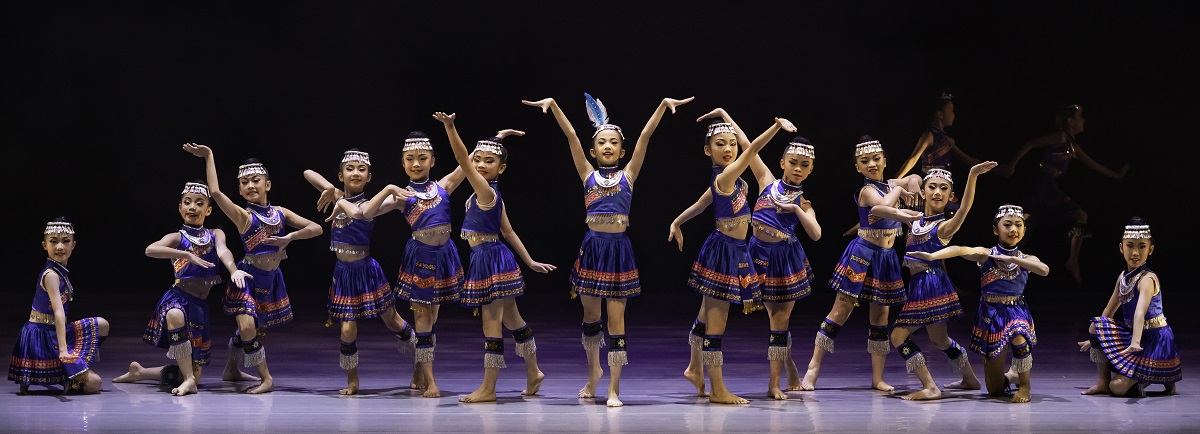 109.03
主辦單位：桃園市政府


承辦學校：桃園市平鎮區復旦國小
協辦學校：桃園市立東興國民中學
簡報大綱
鑑定重要日程
招生學校及錄取名額
申請鑑定事宜
注意：簡報僅供參考，相關規定及內容以簡章為準。
鑑定重要日程
管道二書面審查結果4/7(二)21：00前公告
4/13(一)17：00
公告術科測驗梯次及報到時間
4/22(三)寄發
鑑定結果通知單
招生學校及錄取名額
註：1、未達招生學校之鑑定標準得不足額錄取。
　　2、考生擇一學校申請，報名後不得要求更改。
申請鑑定資格
非設籍本市學生經錄取後，須於109年7月31日(含)前
　將戶籍遷至本市始能就讀。
鑑定方式(以管道二申請鑑定者需同時報名管道一)
$1,700
$1,500
$2,000
$1,800
申請報名(現場報名並領取鑑定證)
申請鑑定注意事項
應以正楷詳細填寫，字跡切勿潦草，以免因辨識困難而影響權益。
經完成申請手續後，不得以任何理由更改。
申請鑑定手續一經完成，除通過管道二書面審查錄取者，得退還術科測驗鑑定費新臺幣1,500/1,700元整外，不得再以任何理由要求退費。
請擇一學校申請，否則取消申請資格。
術科測驗
結果公告、複查、報到
注意事項：申請複查僅限對分數處理之檢核，家長不得要求
　　　　　告知公布測驗工具之名稱與內容。
感謝配合，敬請指教
若對鑑定事宜有任何疑問，請洽復旦國小輔導室
特教組或輔導主任 (電話03-4917491轉611、610)。

如有未盡事宜，悉依桃園市109學年度國民中小學藝
術才能舞蹈班鑑定小組決議辦理。